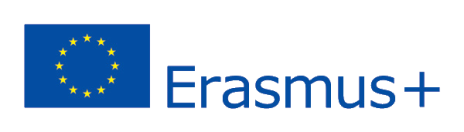 2020-1-UK01-KA201-079177
Opetuspelien rakenneosat
Pelipohjainen oppiminen ja pelillistäminen 3D-virtuaalisissa oppimisympäristöissä
Tehtäväsarjan yleiskatsaus
Opetuspelien rakenneosat
Tehtäväsarjan kuvaus
Kohokohdat
Pelisuunnitteluun liittyy monialaista työtä, mikä vaikeuttaa pelien suunnittelua, puhumattakaan opetuskäsitteiden yhdistämisestä ja niiden siirtämisestä 3D-virtuaalimaailmoihin.
Tämän taakan lieventämiseksi Prensky tarjoaa kattavan luettelon elementeistä, jotka digitaalisiin peleihin perustuvan oppimisen opetussuunnittelijoiden ja kouluttajien tulisi ottaa huomioon valmistellessaan tällaisia interventioita.
Hänen työnsä pohjalta esitellään ja tarkennetaan teemoja, jotka olisi otettava huomioon suunniteltaessa pelillistettyjä 3D-interventioita.
Pelin tavoitteet
Tietoa
Pelin tavoitteet määrittelevät tavoitteet ja toimet, jotka pelaajien on saavutettava ja jotka heidän on toteutettava edetäkseen pelissä.
Joitakin yleisiä pelitavoitteita ovat esineiden kerääminen, palapelien ratkaiseminen, jahtaaminen/ajaminen tai jopa pakeneminen.
Hyödyllinen käytäntö tavoitteiden suunnittelussa on se, että ei ole vain yksi päämäärä, vaan sarja alatavoitteita, jotka auttavat ohjaamaan pelaajaa.
Pelin tavoitteen saavuttamisesta ilmoitetaan yleensä audiovisuaalisen palautteen avulla (esim. pokaalit, merkit, pisteet, äänet) tai avaamalla pääsy uuteen sisältöön.
Oppimistavoitteet
Tietoa
Oppimistavoitteet määrittelevät varsinaiset tiedot ja älylliset kyvyt, jotka ohjaajat haluavat opiskelijoiden saavan peliä pelatessaan.
Kun tavoitteet ovat helposti havaittavissa, oppilaat ymmärtävät paremmin, mitä heidän pitäisi oppia, ja opettajien arviointiprosessi helpottuu.
Paras tapa suunnitella tällaisia tavoitteita on käyttää toimintaverbejä muotoiluprosessin aikana (vrt.  Bloomin taksonomia).
Yksi tapa muotoilla oppimistavoitteet on jäsentää lause seuraavasti:  "Kun olet pelannut [pelin nimi], sinun pitäisi osata [oppimistavoitteen kuvaus]".
Tulokset ja seuraukset
Tietoa
Molemmat edellä mainitut suunnitteluelementit edistävät yhtä tiettyä tavoitetta: merkityksellisten tulosten ja perusteellisten (oppimis)tulosten saavuttamista.
Riippumatta siitä, mikä menetelmä tai lähestymistapa on valittu intervention tehokkuuden arvioimiseksi (eli 3D-virtuaalimaailman sisällä tai sen ulkopuolella), kouluttajien ja opetussuunnittelijoiden olisi varmistettava, että kerätään näyttöä siitä, miten oppilaat ovat oppineet tietoja ja taitoja sekä oppimistehtävien suorittamisen jälkeen (välitön arviointi) että ajan mittaan (pysyvyyden arviointi).
On myös tärkeää varmistaa, että kun käytännön toimintaa simuloidaan virtuaaliympäristössä, opiskelijat ovat hankkineet tarvittavan ymmärryksen siirtääkseen hankitut taidot reaalimaailman kontekstiin (eli empiirinen arviointi).
Tarinaskenaario (Kertomus)
Tietoa
Tarinaskenaariossa kuvataan, mitä vuorovaikutuksen aikana tapahtuu.
Pelin kerronnan välittämiseen on monia tapoja (esim. teksti, multimedia), mutta lopputavoite pysyy samana: sen pitäisi esittää tarina, joka sisältää merkittäviä haasteita ja mahdollisuuksia, joiden avulla oppijat voivat kehittää olemassa olevaa tai vasta hankittua tietämystään.
Samoin tärkeysaste vaihtelee ja riippuu suuresti peligenrestä.
Esimerkiksi simulaatio- tai pulmapeli voi vaatia loppukäyttäjältä nopeita toimia, joihin voi liittyä aikarajoituksia.
Toisaalta tutkimusmatkailupeli sisältää tarinallisia elementtejä, ja siksi loppupeliin pääseminen voi vaatia enemmän aikaa.
Vuorovaikutus
Tietoa
Vuorovaikutuksen helpottamiseksi ja aktiivisen osallistumisen edistämiseksi opetussuunnittelijoiden olisi noudatettava käytettävissä olevien teoreettisten mallien, kuten multimediaoppimisteorian tai INTERACT-mallin, periaatteita.  
Seuraavissa vaiheissa annetaan yleiskatsausohjeet:
Vuorovaikutusvaatimusten määrittäminen: määritä ympäristö, määrittele toiminnot ja käytettävissä olevat menetelmät vuorovaikutuksen helpottamiseksi.
Suunnittele vaihtoehtoisia ratkaisuja: tutki erilaisia tapoja tulkita ja täyttää vuorovaikutteisuusvaatimukset.
Prototyypin suunnittelu: Lupaavimman idean prototyyppi ja alustava arviointi pienen opiskelijaryhmän kanssa.
Prototyypin arviointi: analysoidaan edellisessä vaiheessa saadut tulokset, jotta voidaan arvioida, missä määrin ehdotetut vaatimukset on täytetty.
Säännöt
Tietoa
Pelisäännöt kertovat pelaajille, miten heidän on käyttäydyttävä.  Opetussuunnittelijoilla on valtuudet määritellä ja tulkita pelisääntöjä interaktiivisuusvaatimusten ja pelin laajemman soveltamisalan mukaisesti.
Pelisäännöt olisi sidottava keskeiseen käsitteeseen sen sijaan, että ne vain kehystävät sitä, ja ne olisi ilmoitettava etukäteen konkreettisesti ja tiiviisti.
Pelisääntöjen noudattaminen pelissä vaikuttaa pelaajien motivaatioon ja tyytyväisyyteen sen lisäksi, että se ohjaa ja auttaa heitä saattamaan pelin loppuun.
Tästä syystä on oltava erityisen varovainen, jotta kohderyhmää ei ylikuormiteta liian monilla ristiriidoilla tai valinnoilla.
Jos oppilaiden pitäisi esimerkiksi seurata tiettyä polkua, näytöllä pitäisi näkyä vihjeitä, jotta he voivat tutkia karttaa. Samoin voidaan integroida erityisiä toimintatiloja, joiden avulla voidaan määrittää oppilaiden edistyminen ja antaa palautetta.
Vapaus
Tietoa
Pelipohjaisen oppimisen yhteydessä vapaus käsittää seuraavat käsitteet:
vapaus valita, pelaako (opettavaista) peliä.
vapaus (opetus)peliympäristössä.
Kun oppijoille annetaan mahdollisuus hallita oppimismenetelmäänsä ja oppimisprosessia, edistetään motivaatiota ja helpotetaan tiedon hankkimista ja säilyttämistä.
Tämä ei kuitenkaan tarkoita sitä, että opiskelijat pitäisi jättää yksin.
Kouluttajien olisi rohkaistava oppijoita pitämään opetuspelin omaksumista osana harjoitusrutiiniaan, kun taas tarkoin määriteltyjen pelisääntöjen sisällyttäminen peliin tarjoaa keinon valvoa oppijoiden vapausastetta pelissä.
Yleisenä ohjeena on todettu, että kohtuullisen vapausasteen tarjoaminen oppijalle (kumpaankin suuntaan) on perustavanlaatuinen tekijä itsenäisen oppimisen kannalta.
Haasteet ja ristiriidat
Tietoa
Pelin haasteet määrittelevät ponnistelut, joita pelaajien on tehtävä saavuttaakseen henkilökohtaiset tavoitteensa, kun taas peliristiriidat lisäävät haastetta.
Vaikka peliristiriidat eivät välttämättä olekaan oppimistekijä, ne ovat yksi tärkeimmistä tekijöistä, jotka motivoivat pelaajia osallistumaan.
Haasteiden voittamiseen vaadittava ponnistus voi olla joko fyysinen/kinesteettinen (testataan pelaajien tarkkuutta, reaktiokykyä ja kestävyyttä) tai kognitiivinen/ei-kineettinen (testataan pelaajien päätöksentekoa, ongelmanratkaisutaitoja ja avaruudellista ajattelua).
Fyysiset/kinesteettiset haasteet ovat yleensä performatiivisia, sillä pelaajan on suoritettava tunnettujen toimintojen sarja oikein tietyssä ajassa, kun taas kognitiiviset/ei-kinesteettiset haasteet ovat eksploratiivisia, jolloin pelaajan on tehtävä päätöksiä ja ennustettava niiden tuloksia.
Resurssit
Tietoa
Resurssi on mikä tahansa, joka voi mahdollisesti auttaa pelaajaa muuttamaan pelin tilaa.
Kaikkiin peleihin liittyy jonkinlainen resurssien kerääminen keinona kehittää pelitaloutta (esim. valuutta, merkit) tai resurssien hallinta keinona vaikuttaa pelikokemukseen (esim. pisteet, vaihtoehdot).
Pelin resurssien luonne (rajalliset, uusiutuvat, vaihdettavat) riippuu yleensä pelilajista, kun taas niiden hankkimisen ja käytön monimutkaisuus määritellään pelisäännöissä.
Kummassakin tapauksessa pelaajien päätökset vaikuttavat pelin etenemiseen ja lopulta sen lopputulokseen.
Estetiikka
Tietoa
Pelisuunnittelun yhteydessä estetiikka viittaa pelaajan kokemukseen.
Pelaajat kokevat ensin estetiikan ja uppoutuvat sitten pelin kulkuun (dynamiikka, mekaniikka).
Sekä hahmojen että ympäröivän ympäristön suunnittelu kuvaavat tunnereaktioita, joita pelin kehittäjät pyrkivät herättämään, kun pelaajat ovat vuorovaikutuksessa pelijärjestelmän kanssa.
Pelisuunnittelijat ovat luokitelleet esteettiset perustyypit niiden herättämien tunteiden mukaan seuraavasti: (i) tunne, (ii) fantasia, (iii) kerronta, (iv) haaste, (v) toveruus, (vi) löytäminen, (vii) ilmaisu ja (viii) alistuminen.
Opetuspelin teemasta riippuen voidaan käyttää useampaa kuin yhtä esteettistä lähestymistapaa.